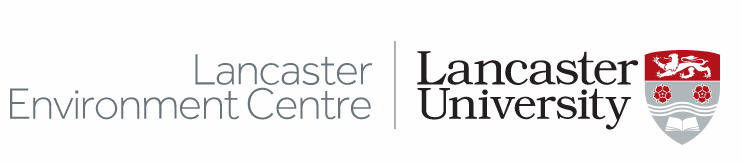 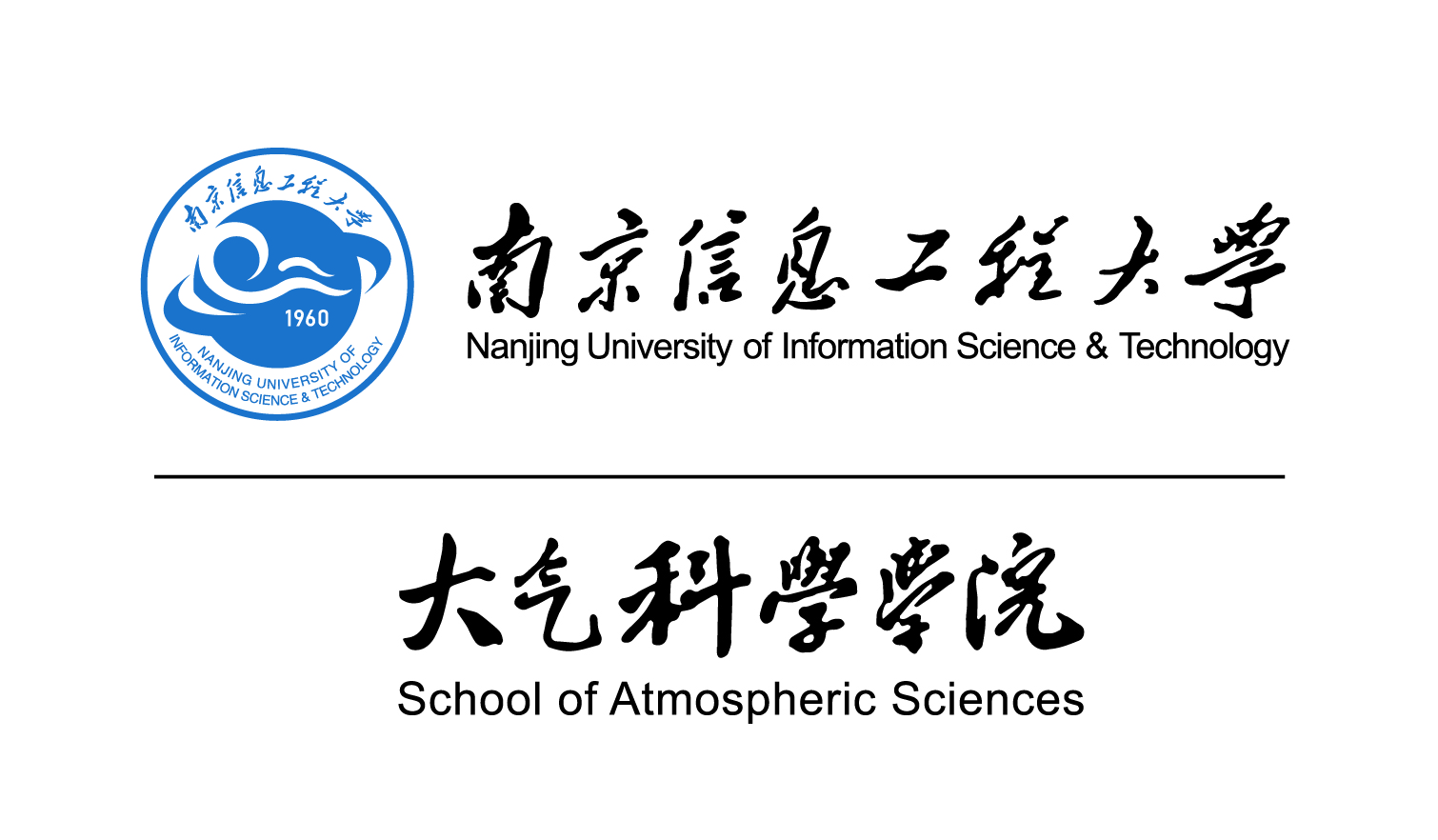 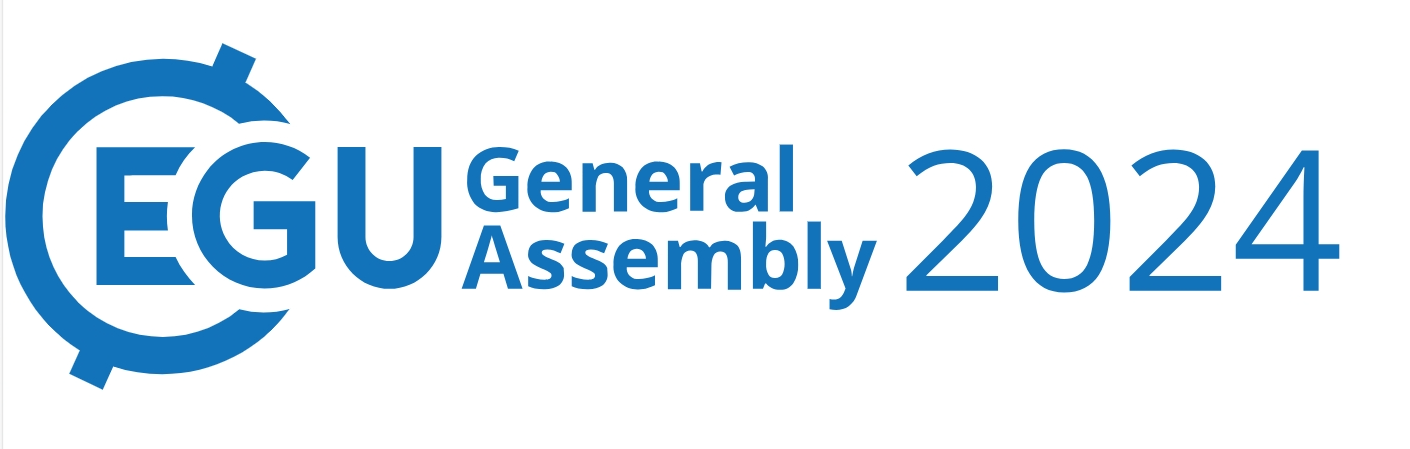 AS3.15
Future tropospheric ozone budget and distribution over East Asia under a Net Zero scenario
Xuewei Hou, Oliver Wild, Bin Zhu, James Lee
(houxw@nuist.edu.cn)
04/17/2024
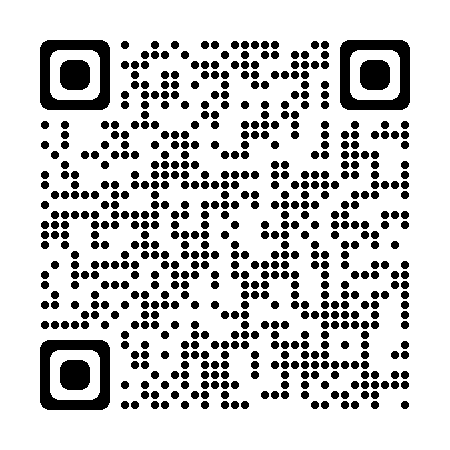 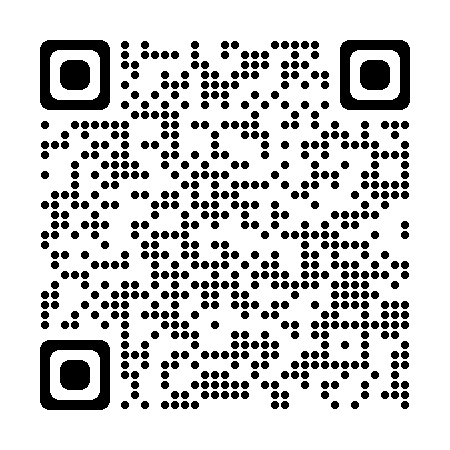 Hou‘s page
ResearchGate
Combined SSP1-1.9 with DPEC
Net Zero:2060(China carbon neutral)
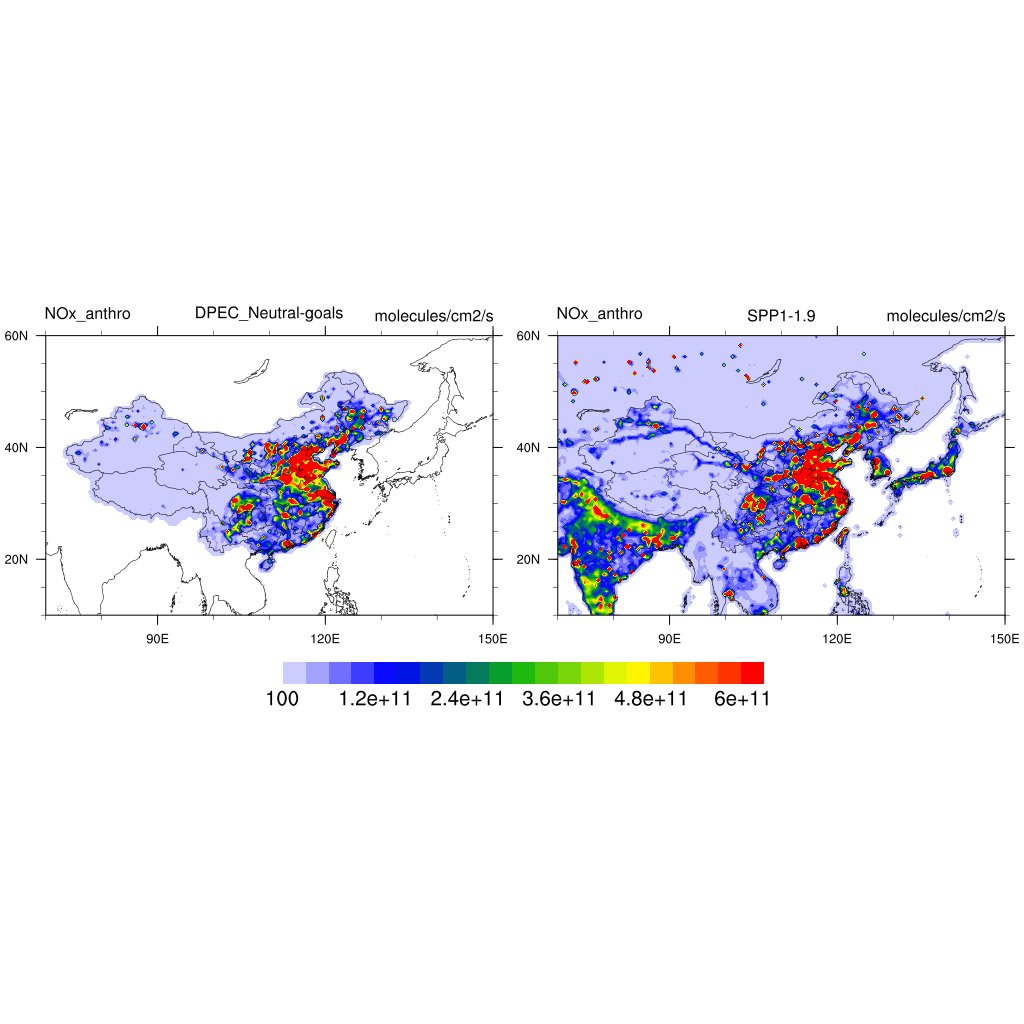 >29 species
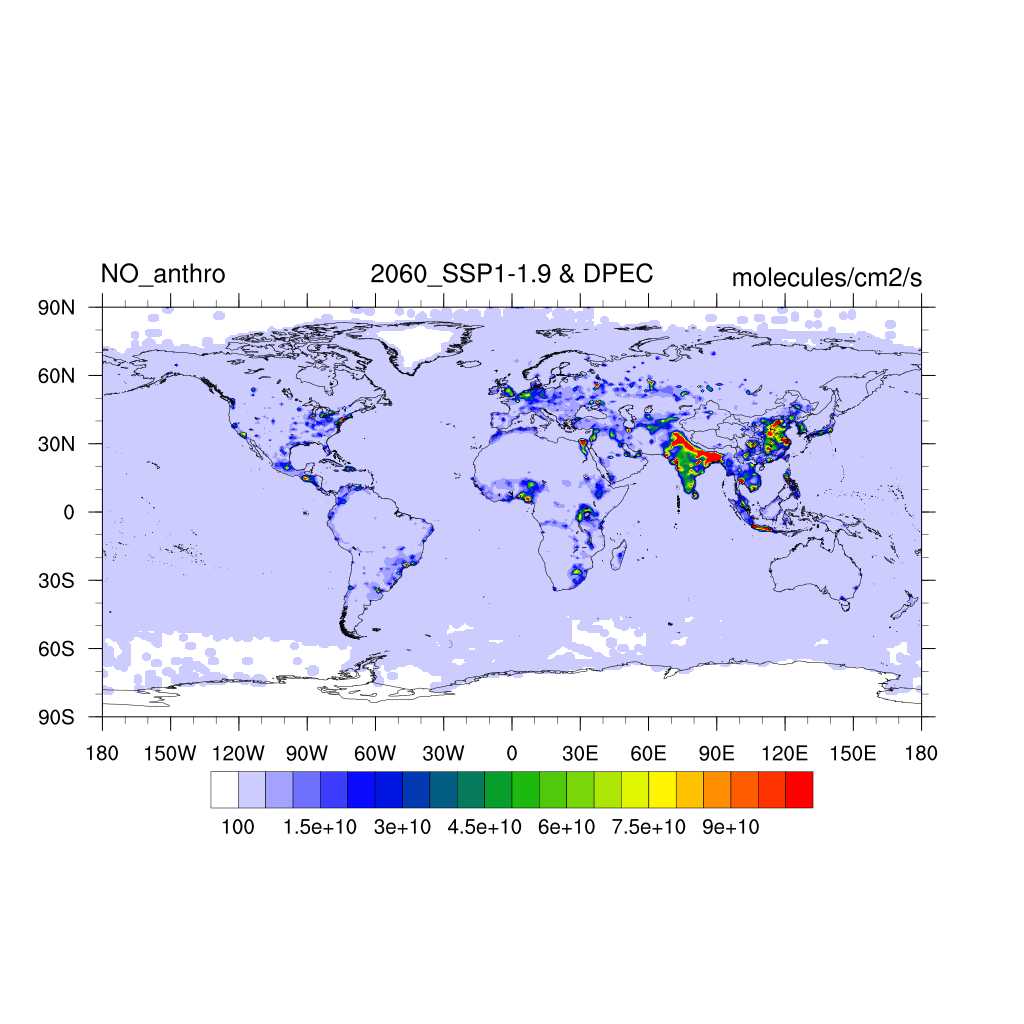 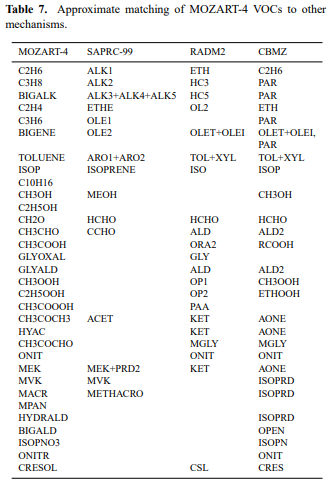 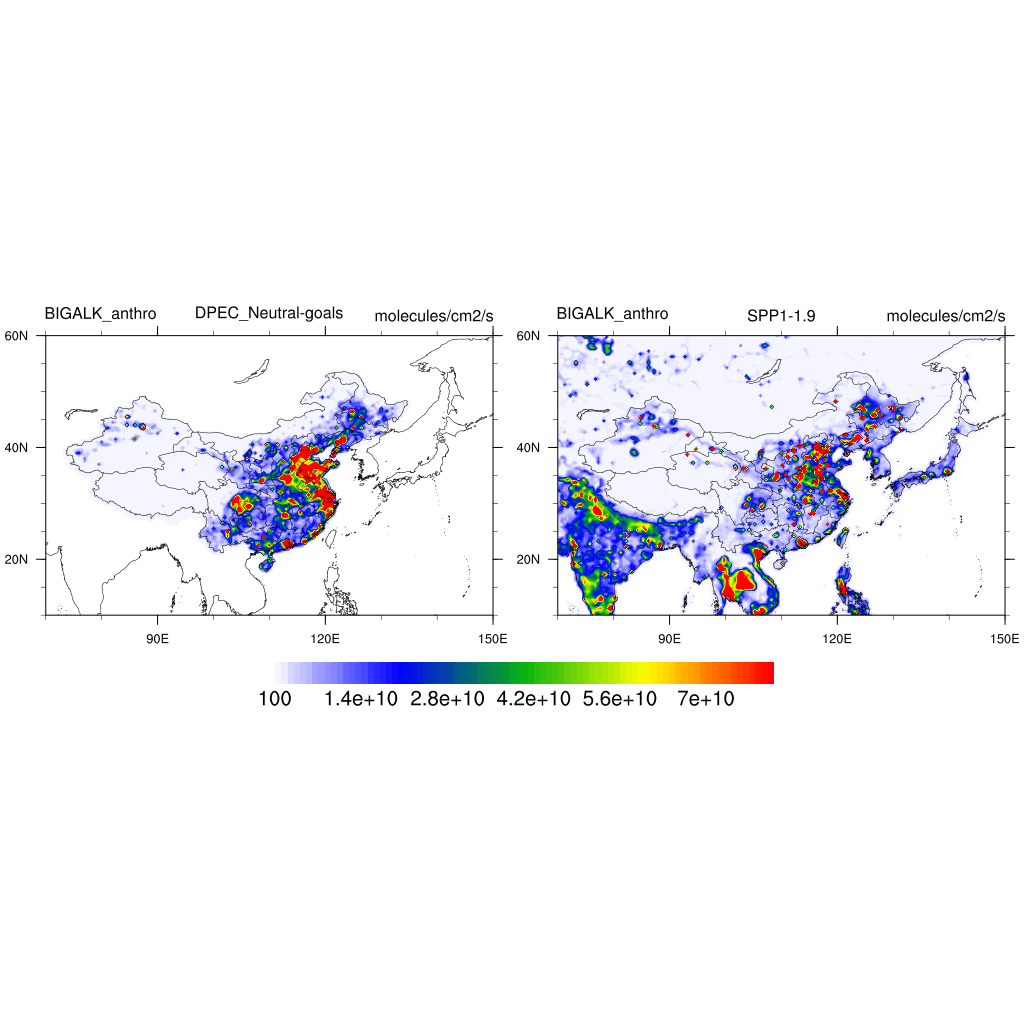 >20 VOCs species
Change of emissions under a Net Zero scenario
NO, VOCs and CO emissions and CH4 concentrations under present day and future net zero scenarios in the global and East Asia
Net Zero:2060(China carbon neutral)
Emissions inventory：
SSP1-1.9 + DPEC Ambitious Pollution-Neutral-Goals scenario
78%
80%
78%
74%
73%
73%
Anthropogenic emission over East Asia decreases ~70%
[Speaker Notes: 基于碳中和情景，预估的各污染物排放量大幅降低，如NO,VOCs,CO等，其中人为排放减少量最高，达70%。]
Future tropospheric ozone burden and budget
CESM model
Tropospheric O3 burden and budget terms in chemical transport model (CTM) (Tg/yr).
Photochemical process weaker
Tropospheric ozone burden decrease, back to the pre-industrial revolution level.
The decrement in East Asia less than the global

Lifetime increase by 2 days, 10% (global), 13% (East Asia)
Stratospheric contribution increase, 12% (global), 20% (East Asia)
[Speaker Notes: Prod for chemical production, Loss for chemical loss, Prod-Loss for net chemical production (NetChem) and DryDep for dry deposition; Residual is the term balance by Residual=Loss-Prod+DryDep. Units of Prod, Loss, NetChem, Residual and DryDep are in Tg(O3)/yr, Burden in Tg(O3), and Lifetime in days. The climatological pressure tropopause is used. PD is the online present day experiment simulation. NZ is online net zero experiment simulation.]
Future tropospheric ozone distribution
Residual
NZ-PD
Emission
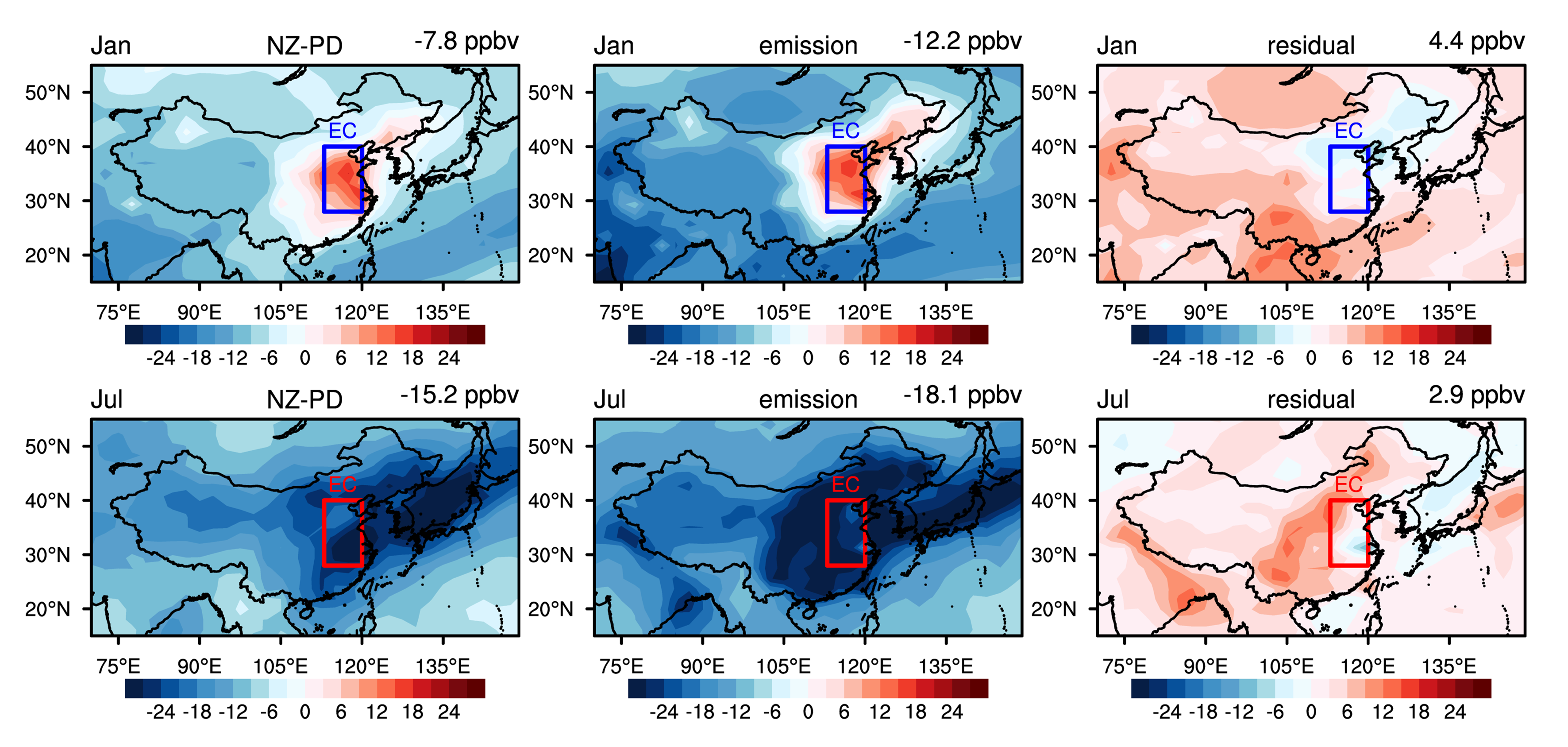 Change of surface ozone over East Asia
Over high emission regions, weak NO titration -> surface O3 increase in winter.

In summer, surface O3 decrease by -18 ppbv 

Reduced emission

Climate change etc. ->surface O3 increase, 2.9ppbv in summer
Winter
Summer
Quantifying the contributions of different sources to surface O3
TOAST1.0- Tropospheric Ozone Attribution of Sources with Tagging 
(Butler, et al., 2018;2020)
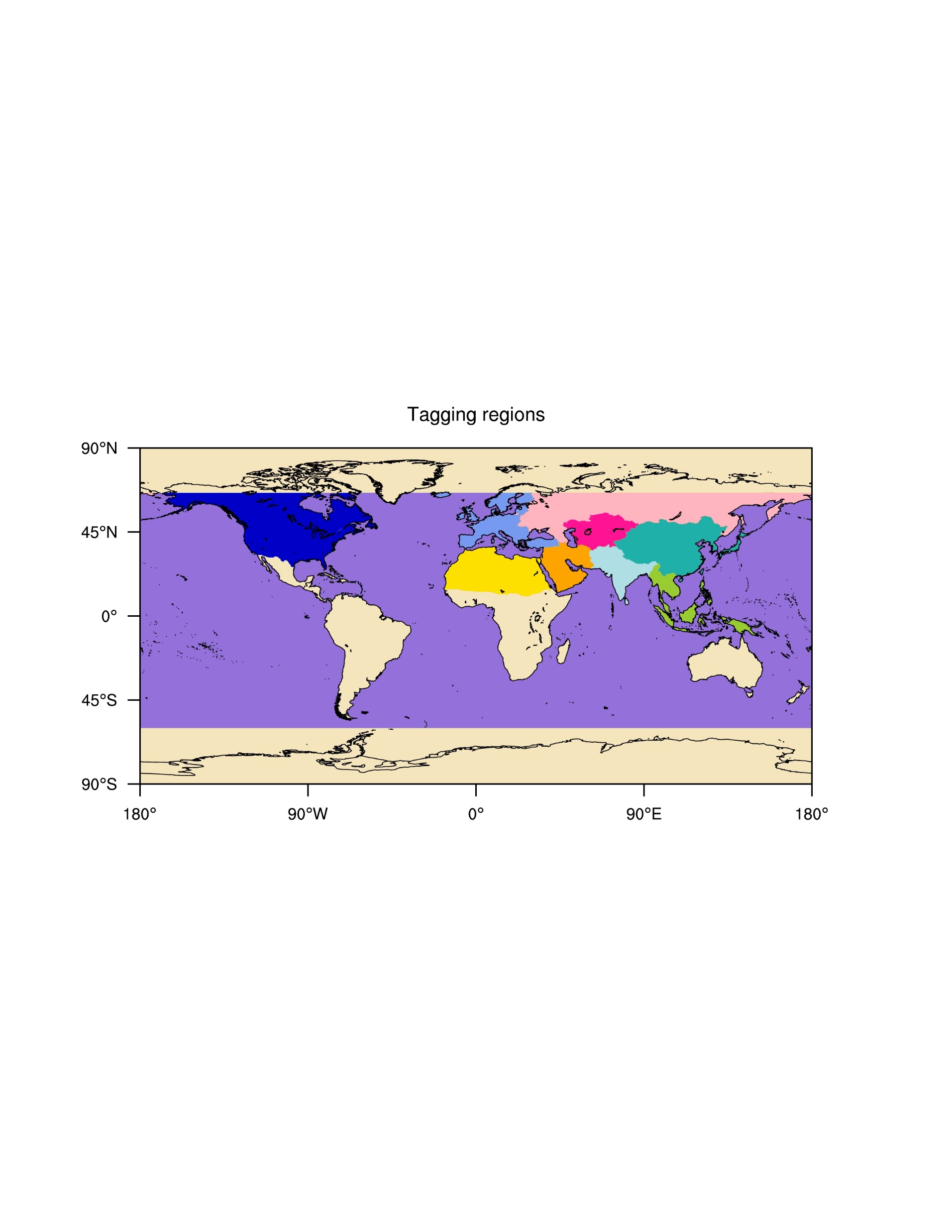 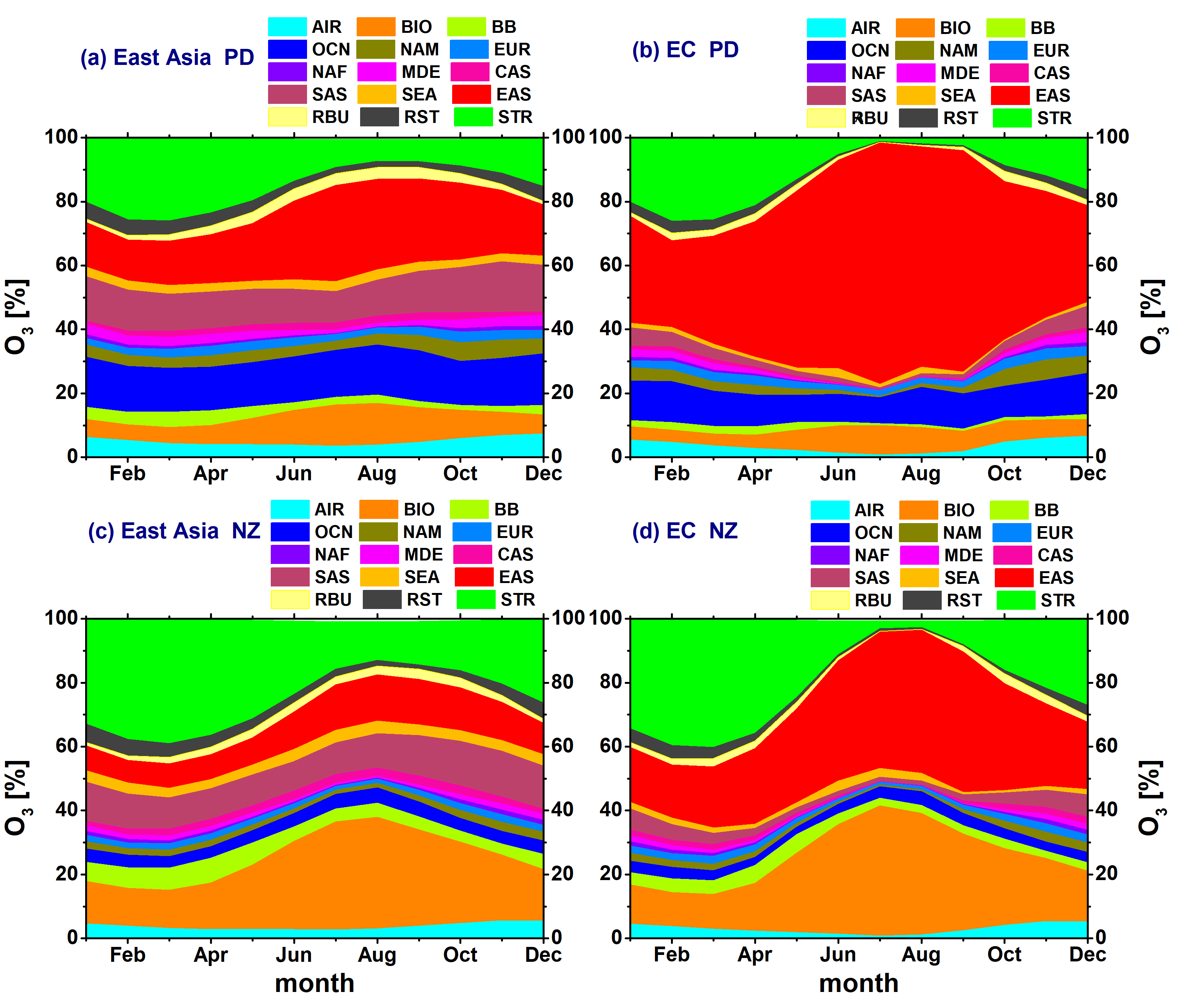 In summer, local anthropogenic contribution decrease from 75% to 50% over eastern China;
Oceanic contribution decrease from 17% to 4%, (shipping);

Biogenic contribution increase (OPE);

Stratospheric contribution increase, 26% to 39% in February and March.
Hou et al., ACP, 2023
[Speaker Notes: The subsequent ozone production is quantified by tracking NO/VOCs and its related species 
在CESM大气化学模块中引入在线臭氧源追踪算法，通过标记臭氧前体物NO或VOCs以及NO或VOCs相关衍生物的方法，计算全球范围内某NO源区或VOCs源区对臭氧的影响，包含输送过程中臭氧的二次产生。可按前体物排放类型及区域进行追踪 。
如表中按NOx生物质排放、生物质燃烧、飞机、闪电以及平流层O3源进行标记追踪，或者按区域进行追踪。
左下角的图为2015年各源区对我国东部近地面臭氧的贡献量。
An extension to the ozone-tagging system described by Emmons et al. (2012).
Tagging NOx and VOCs to track ozone
Can specify an arbitrary number of tag identities for each NOx or VOC]
Vertical changes in stratospheric contribution
PD
NZ-PD
emission
Winter
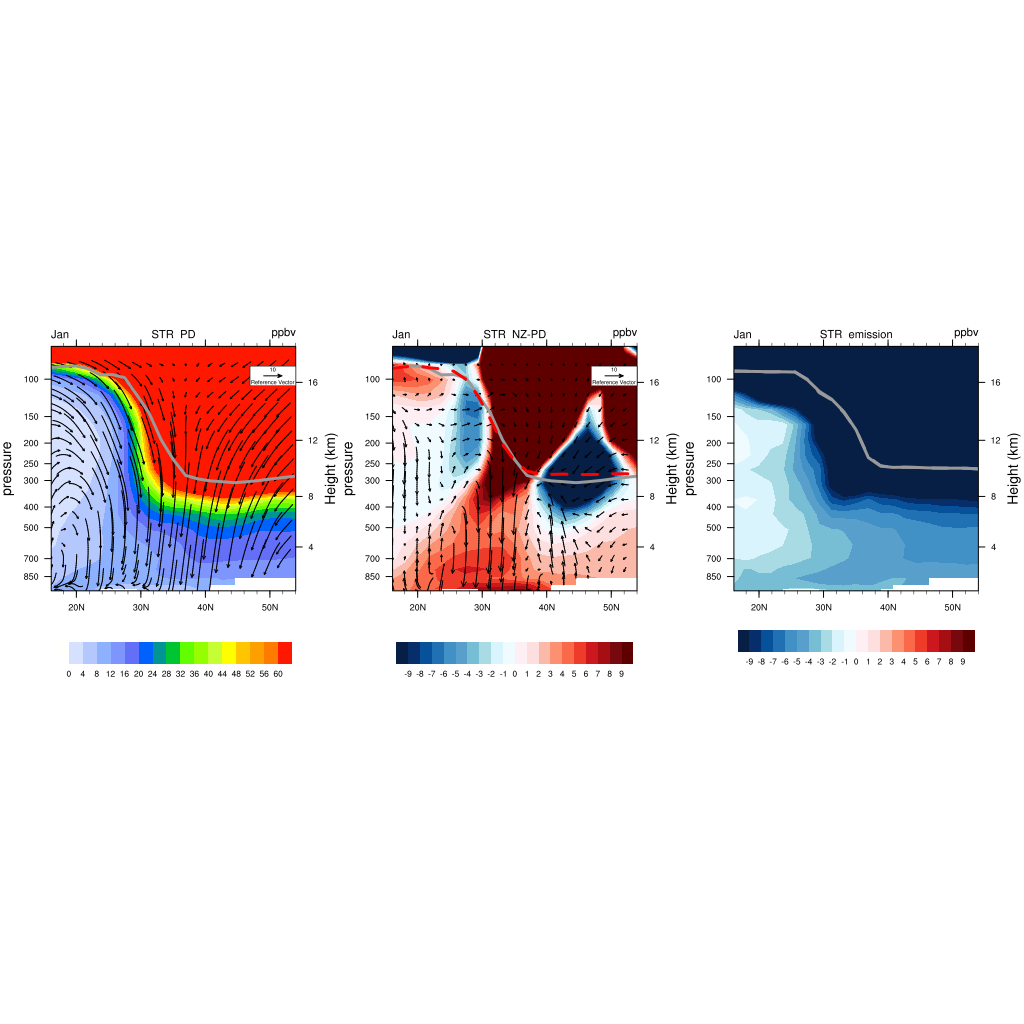 Stratospheric contribution increases due to climate change under:
Enhancement of circulation; Changes in tropopause (folding, lifting, etc.);
Mitigation of chemical loss; longer lifetime of O3
Summer
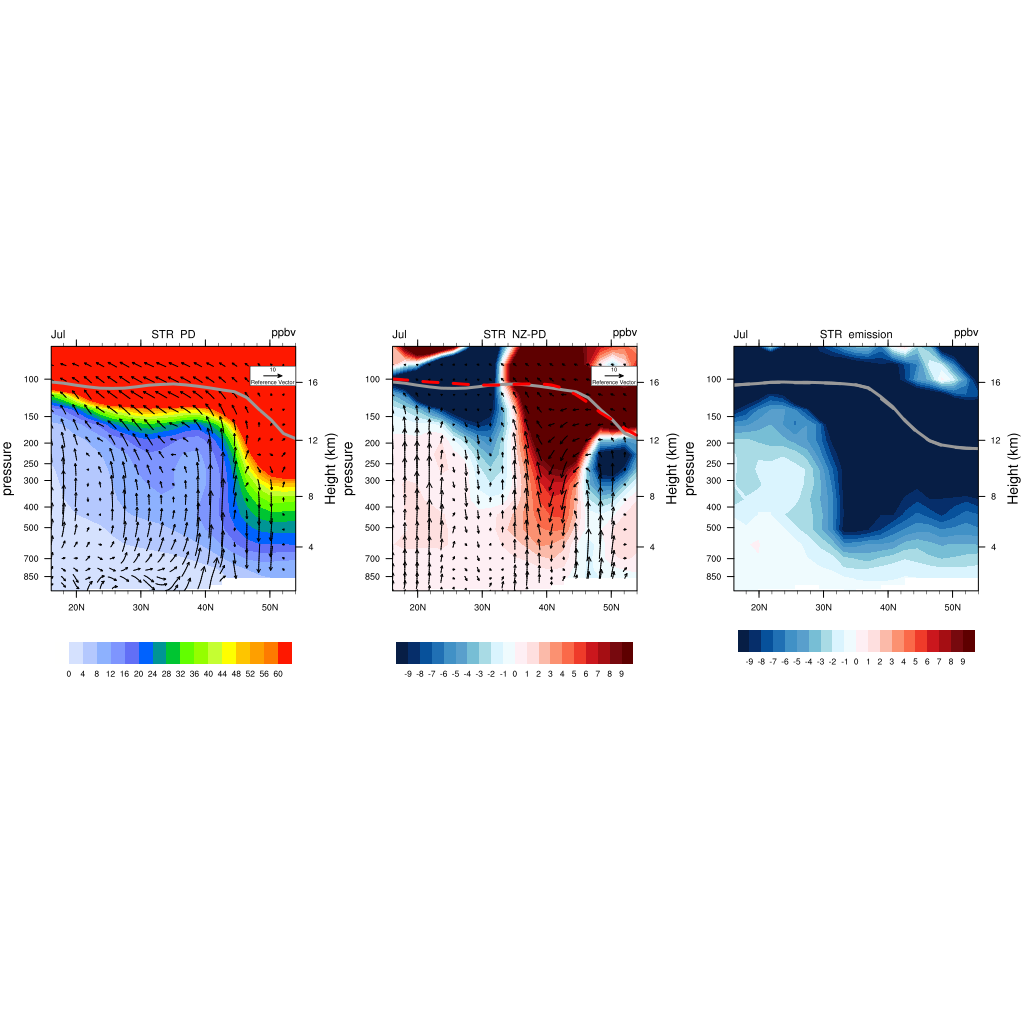 [Speaker Notes: &prescribed_ozone_nl 
prescribed_ozone_cycle_yr     = 2065 
prescribed_ozone_datapath   = '/nuist/scratch/zhubin/zb_houxw/CESM_INPUT/atm/cam/ozone' 
prescribed_ozone_file             = 'ozone_rcp26_v1_1.9x2.5_L26_1995-2105_c100316.nc' 
prescribed_ozone_name         = 'O3' prescribed_ozone_type          = 'CYCLICAL']
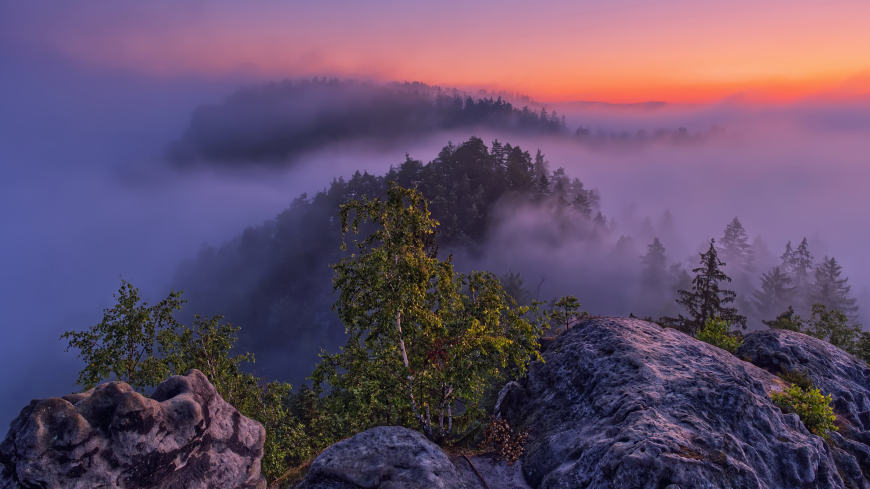 Thanks for your attention!
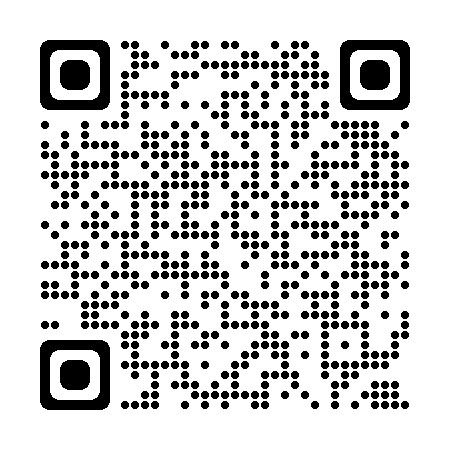 Paper’s link